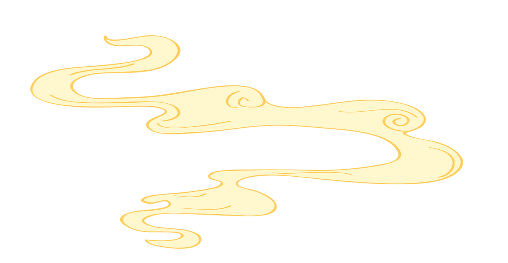 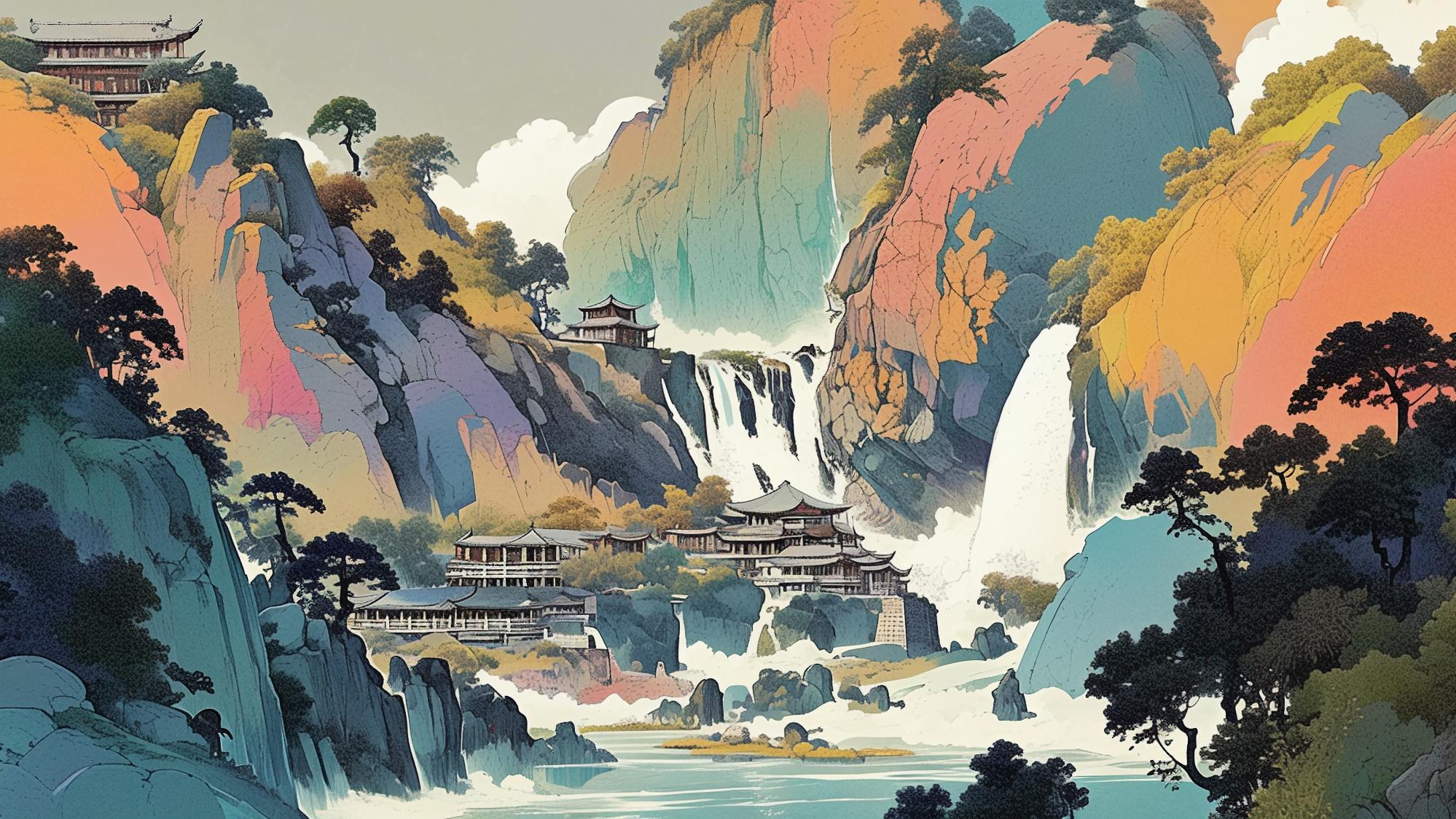 欺？期！
——你我都是小哪吒
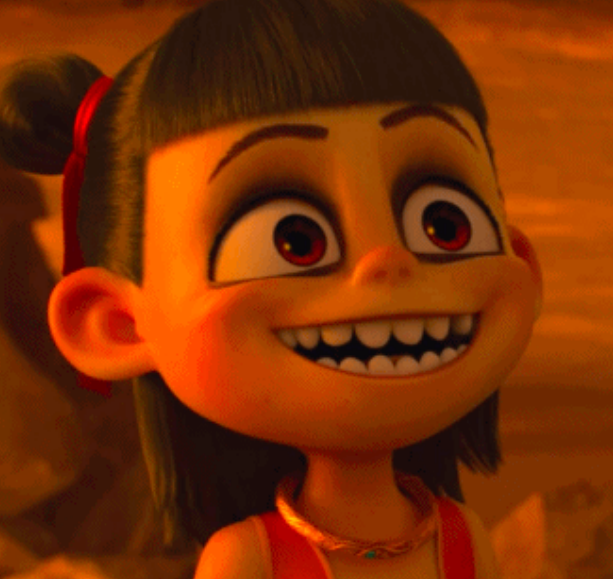 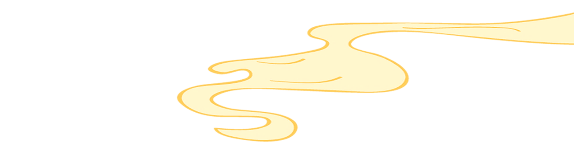 何以为“欺”？
壹
1. 视频中大家对哪吒的态度是怎样的？
2. 哪吒为什么欺负百姓？
[Speaker Notes: 模板来自于： 第一PPT https://www.1ppt.com/]
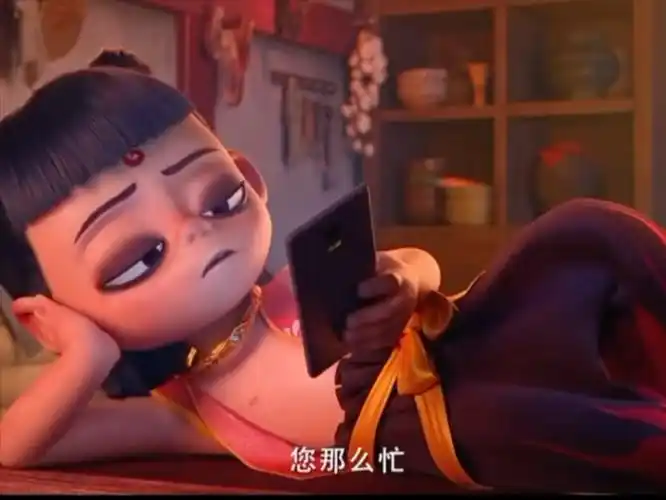 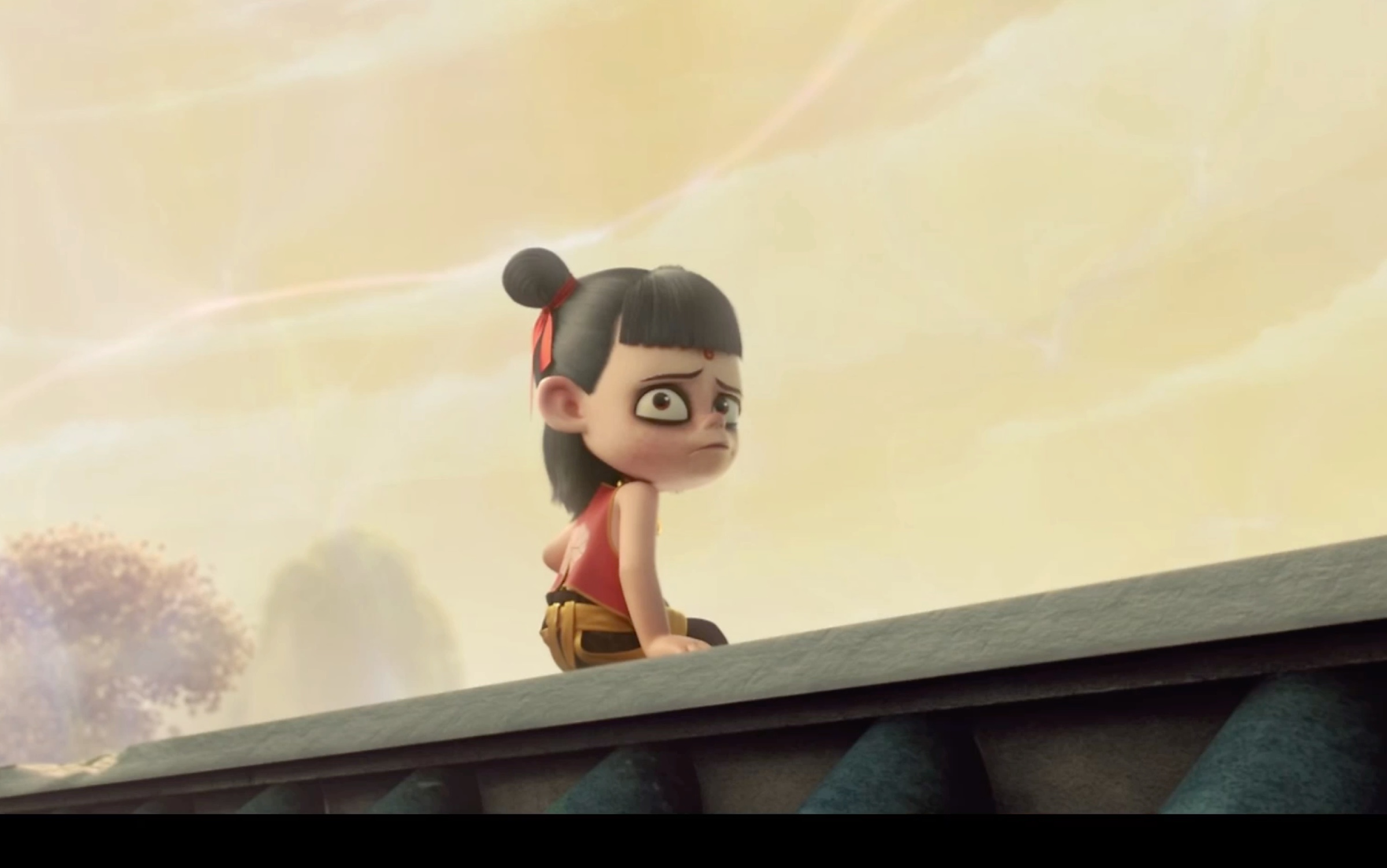 何以为“欺”？
壹
1. 缺乏父母的关爱和陪伴
父母期待
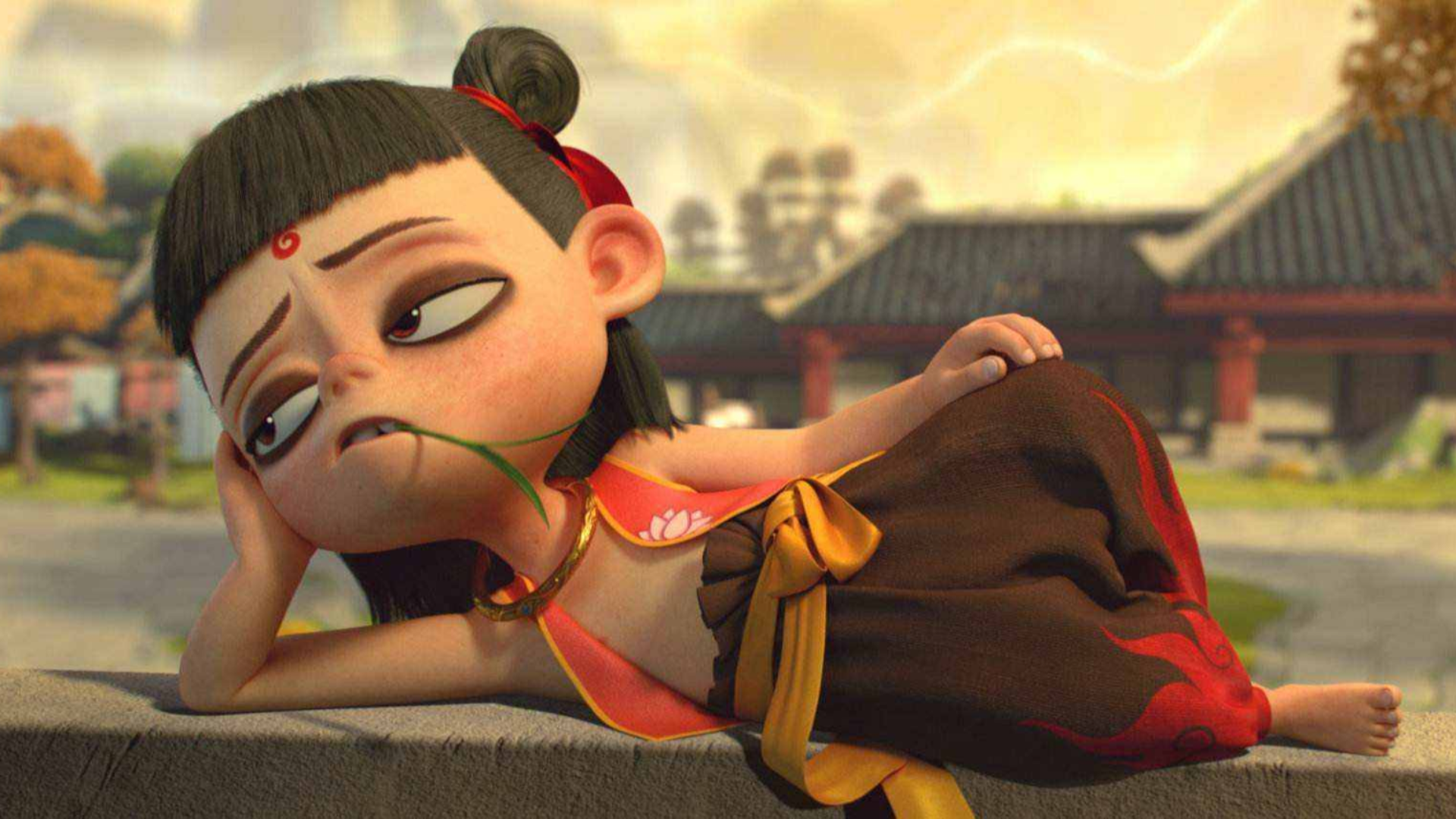 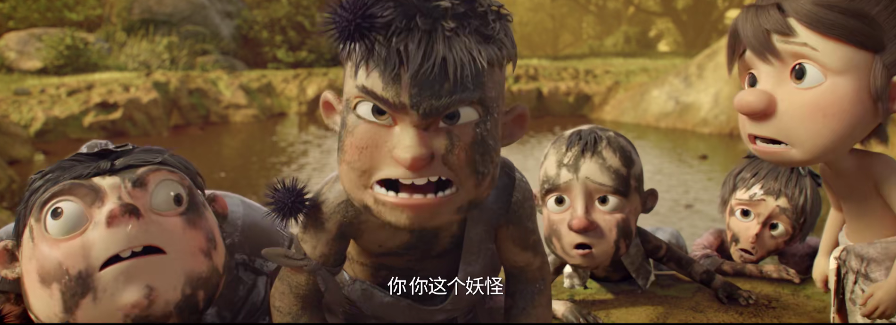 2. 百姓对“魔丸”有成见
他人期待
自我期待
3. 哪吒本人自暴自弃
[Speaker Notes: 模板来自于： 第一PPT https://www.1ppt.com/]
以“期”换“欺”
贰
1. 哪吒中每个人的期待是什么？
[Speaker Notes: 模板来自于： 第一PPT https://www.1ppt.com/]
以“期”换“欺”
贰
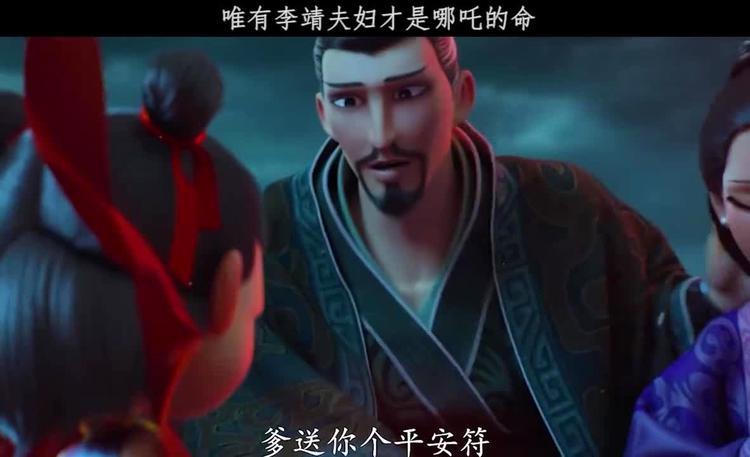 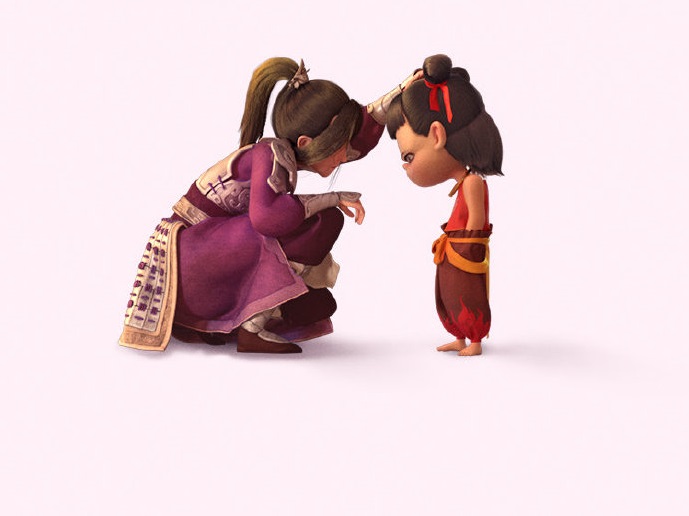 [Speaker Notes: 模板来自于： 第一PPT https://www.1ppt.com/]
以“期”换“欺”
贰
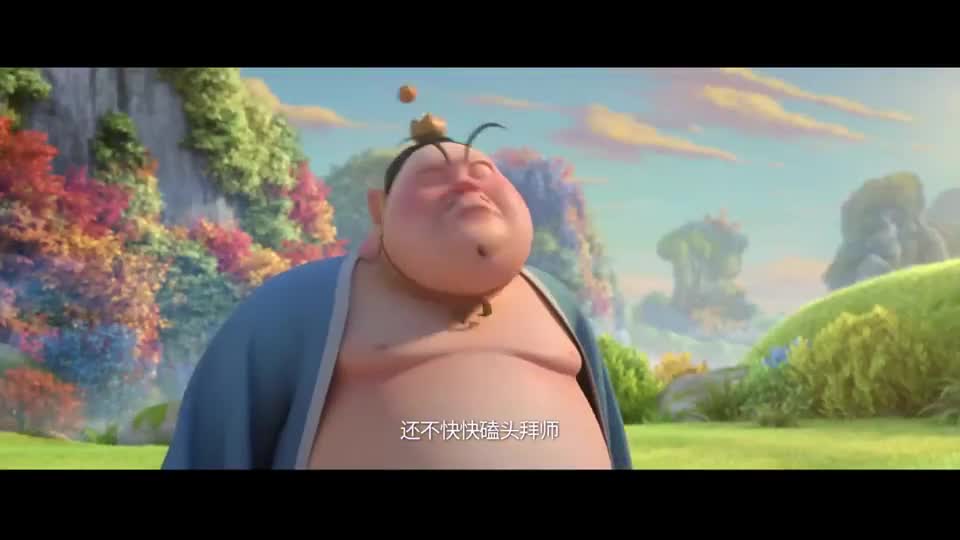 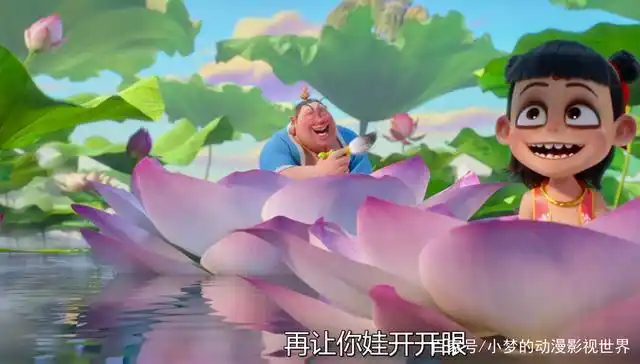 [Speaker Notes: 模板来自于： 第一PPT https://www.1ppt.com/]
以“期”换“欺”
贰
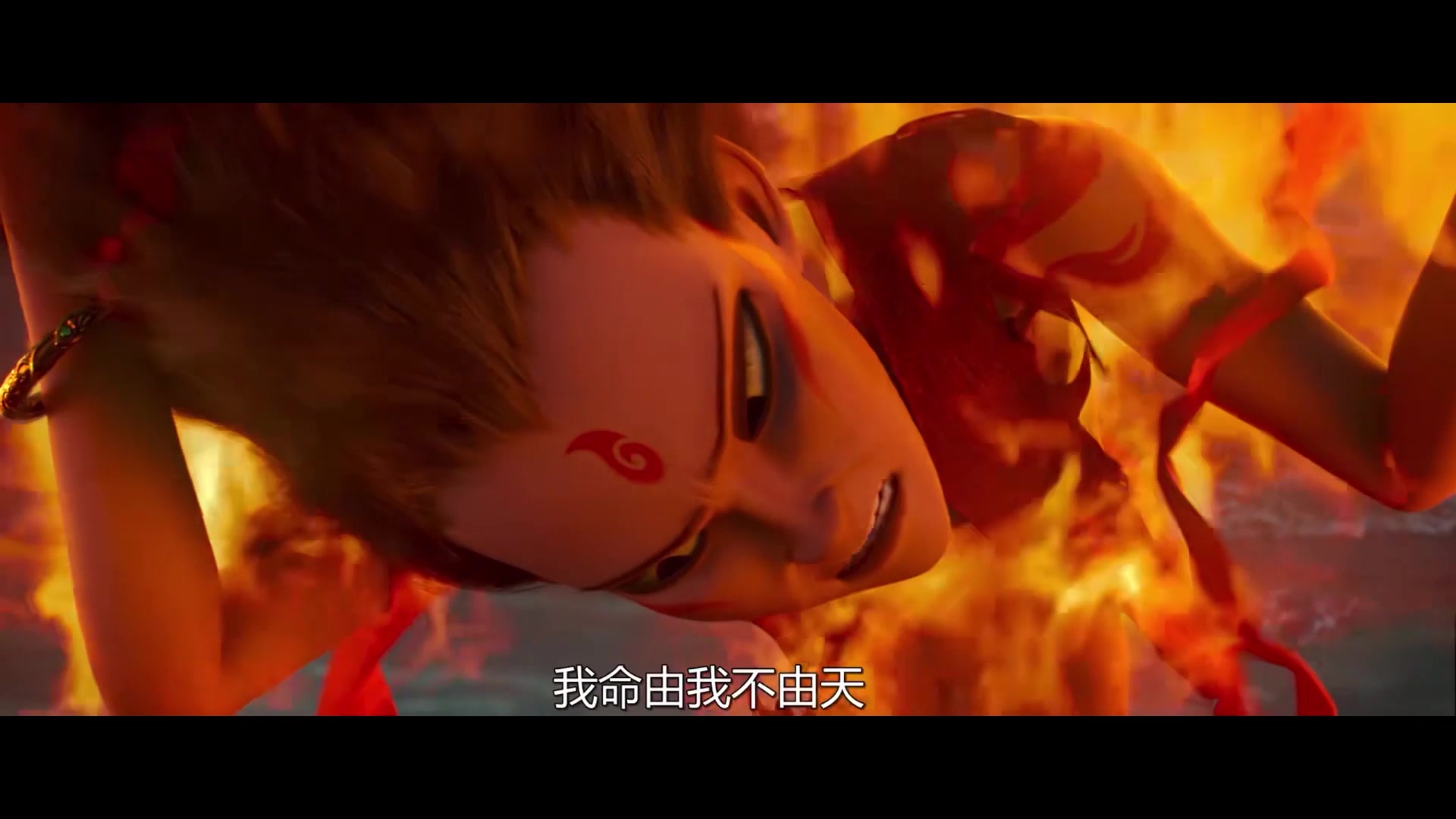 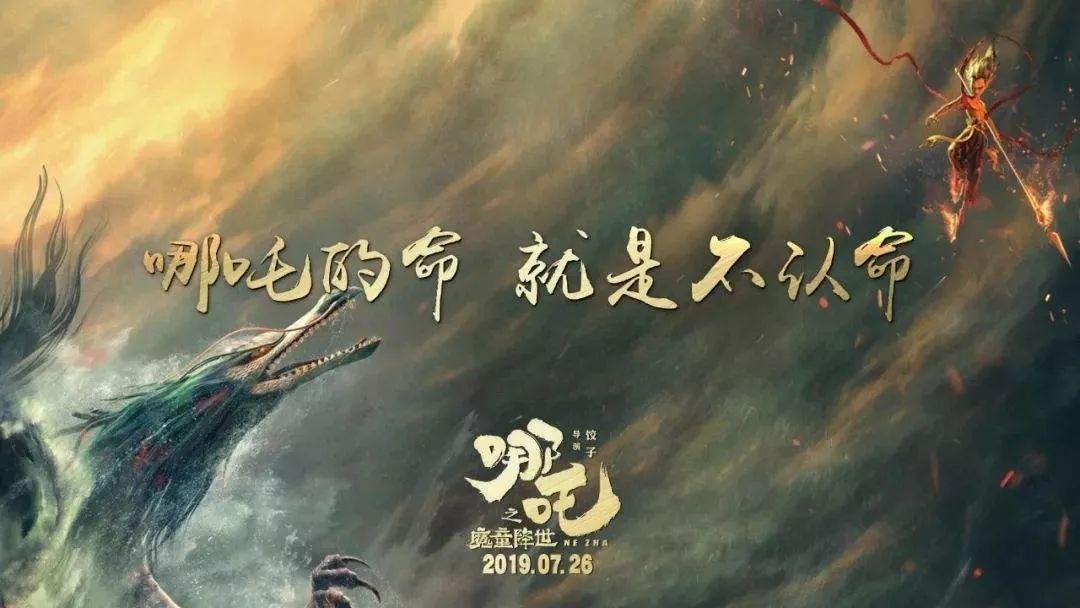 [Speaker Notes: 模板来自于： 第一PPT https://www.1ppt.com/]
以“期”换“欺”
贰
1. 哪吒中每个人的期待是什么？
2. 你对自己的期待是什么？
[Speaker Notes: 模板来自于： 第一PPT https://www.1ppt.com/]
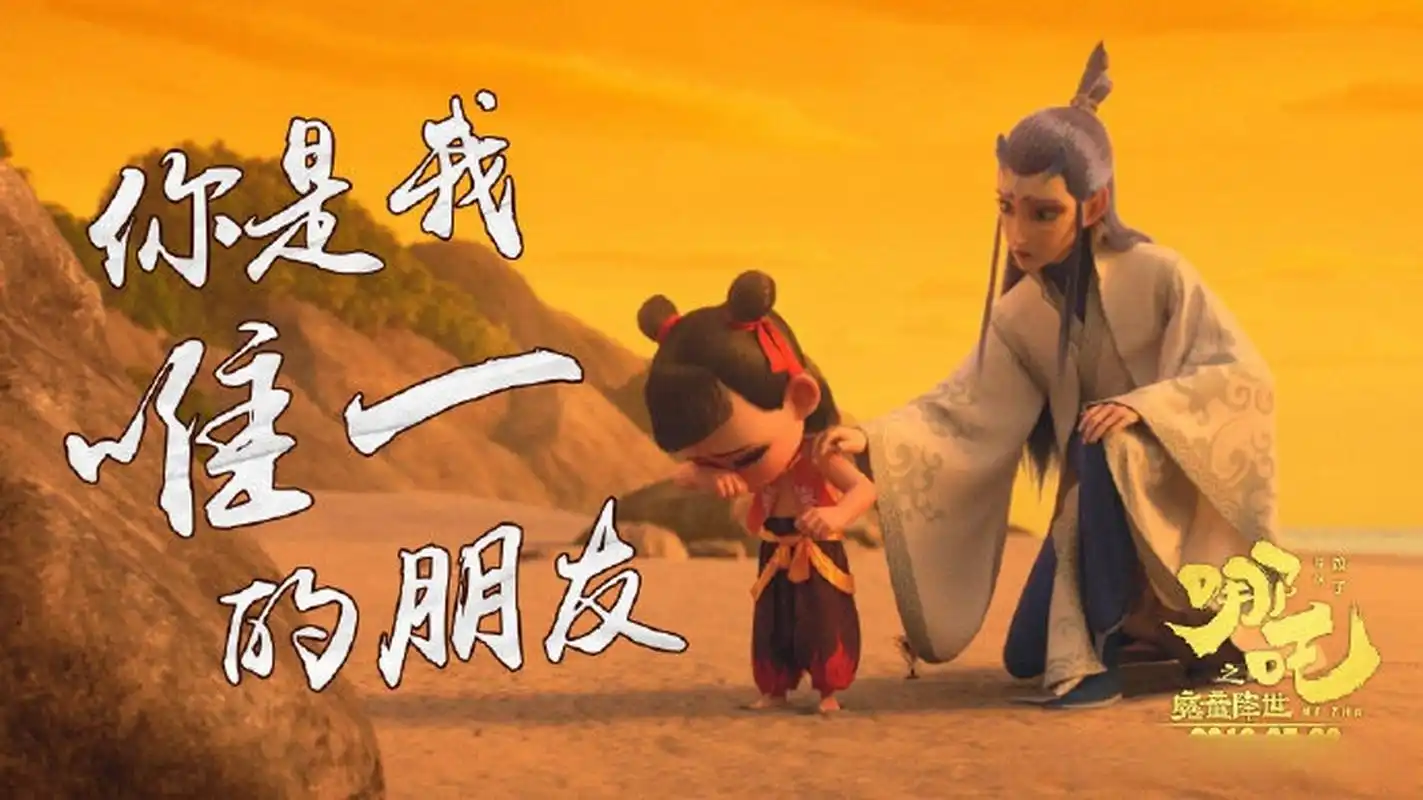 携手以“期”
叁
1. 寻找卡片（相同/互补）
2. 小组配对（2-4人）
3. 制定计划，共达心愿 （一个月/一学期/一学年）
[Speaker Notes: 模板来自于： 第一PPT https://www.1ppt.com/]
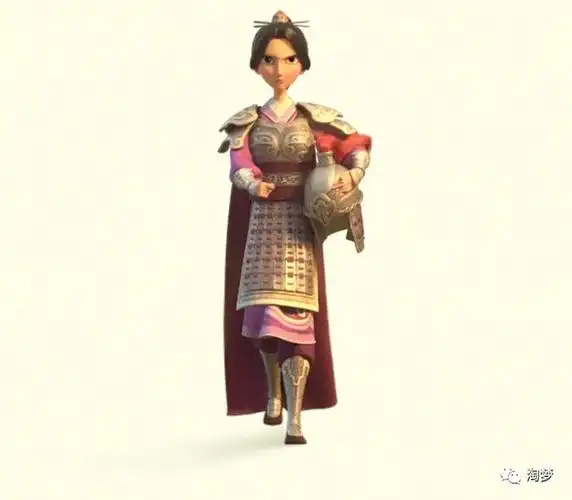 心怀有“期” 
坦然待“欺”
肆
情境一：
一日，哪吒又一次撒谎偷溜出门，闯祸归来，如果你是李将军/殷夫人，你会怎么做？
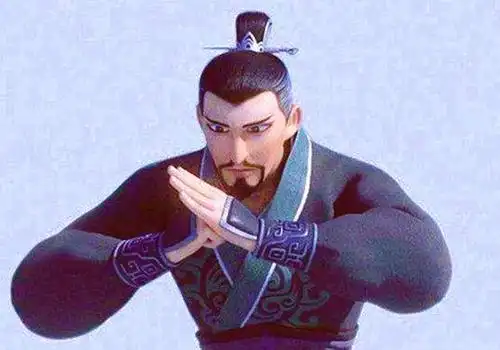 [Speaker Notes: 模板来自于： 第一PPT https://www.1ppt.com/]
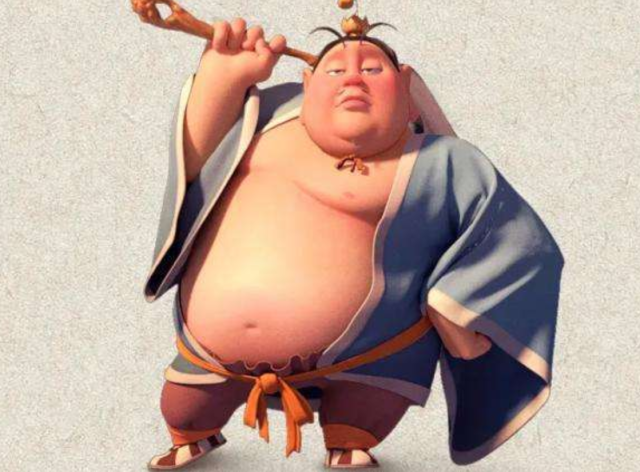 心怀有“期” 
坦然待“欺”
肆
情境二：
又有一日，哪吒外出大闹四方，搞得老百姓们人仰马翻，鸡飞狗跳，幸得太乙真人出手制止。如果你是太乙真人/百姓，你会怎么做？
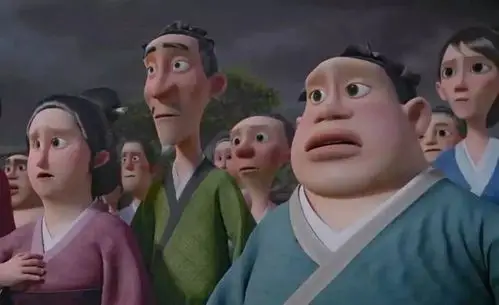 [Speaker Notes: 模板来自于： 第一PPT https://www.1ppt.com/]
心怀有“期” 
坦然待“欺”
肆
情境三：
哪吒独白
“我该如何成为自己的英雄？”
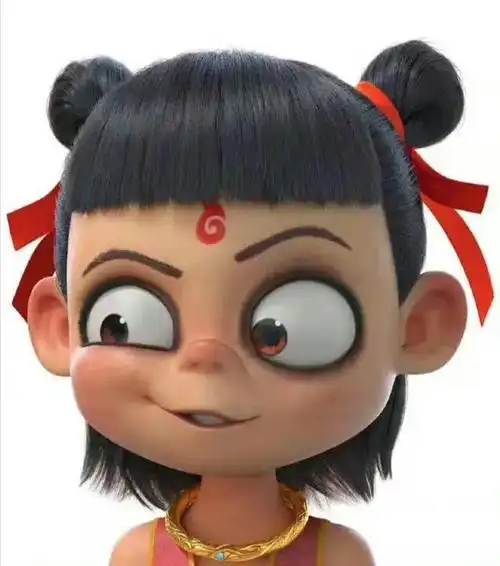 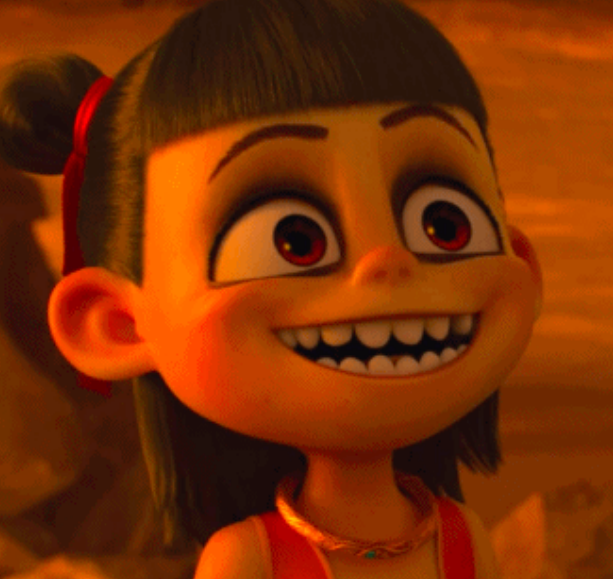 [Speaker Notes: 模板来自于： 第一PPT https://www.1ppt.com/]
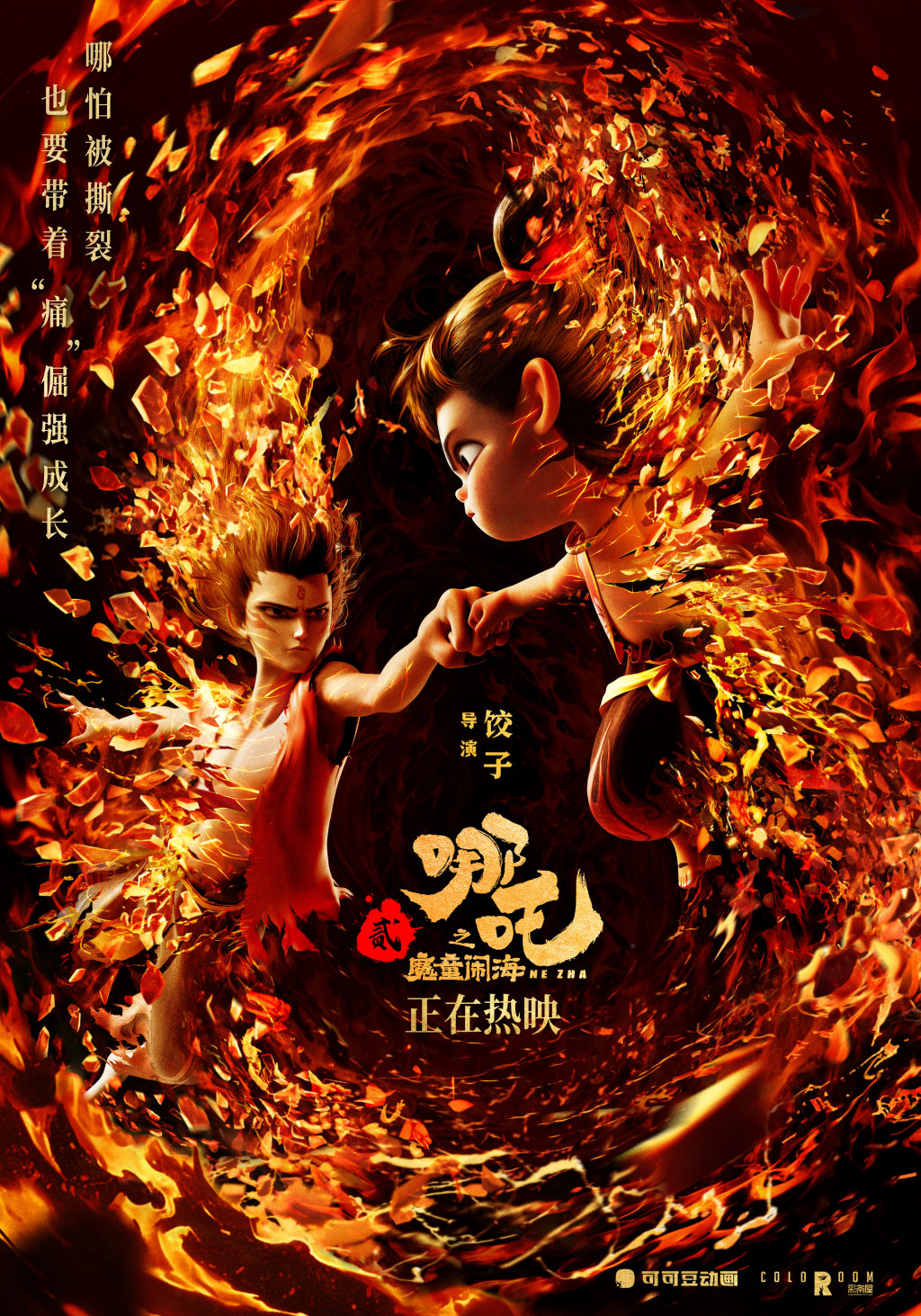 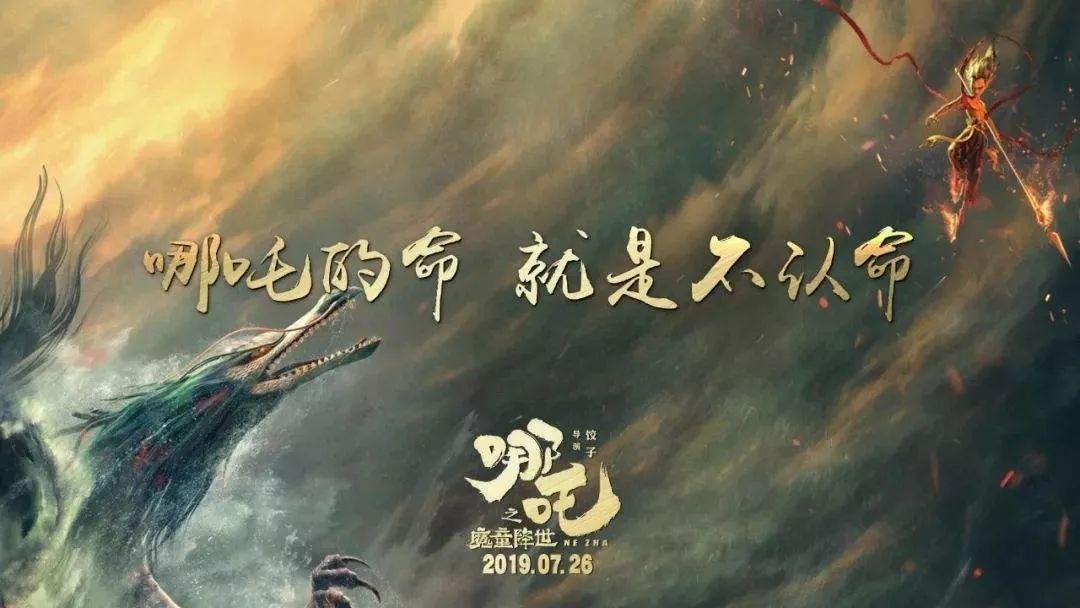 [Speaker Notes: 模板来自于： 第一PPT https://www.1ppt.com/]
流水白云
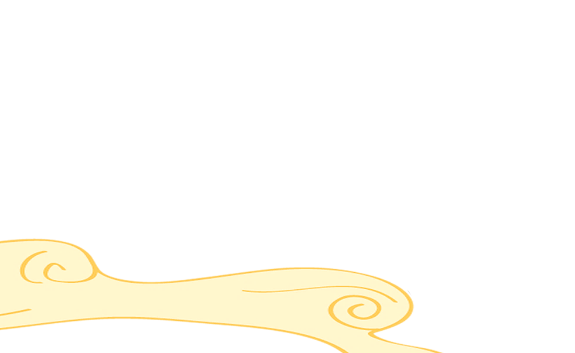 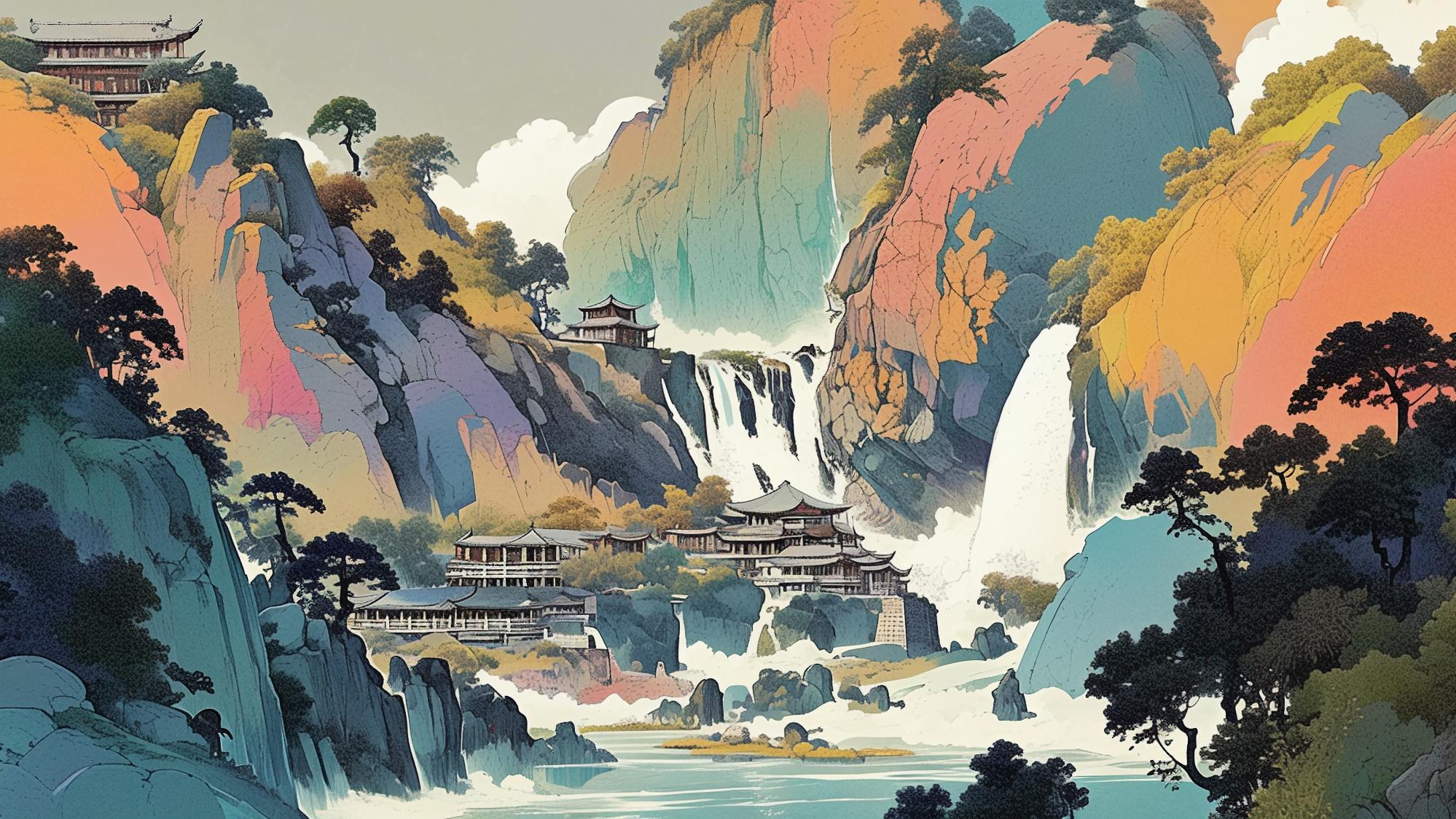 长自在
XIN ZHONG SHI
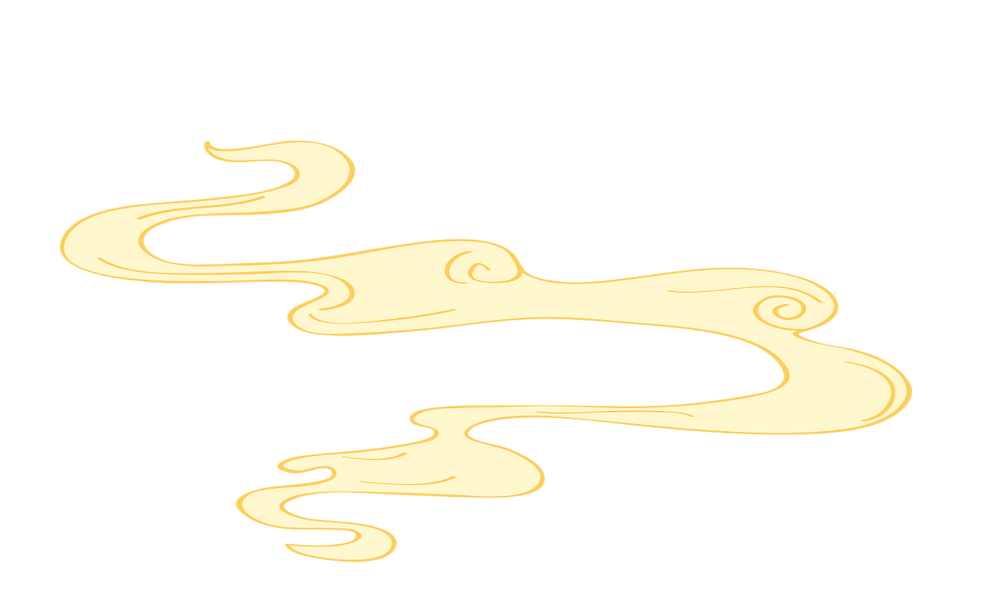 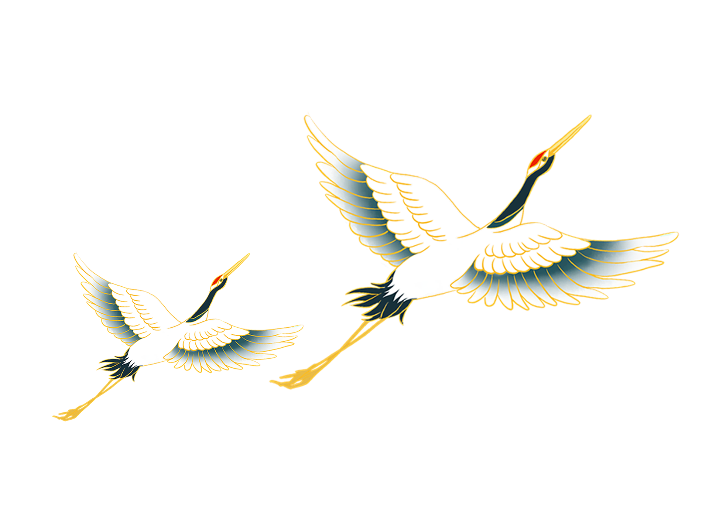 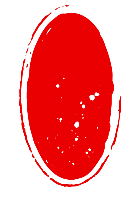 新
中
式
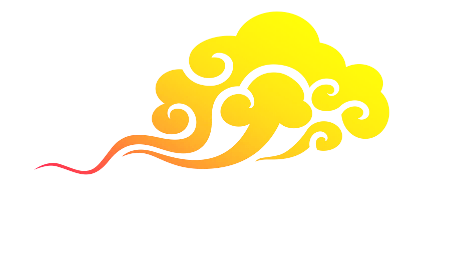 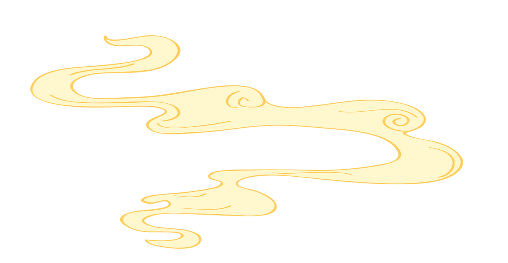 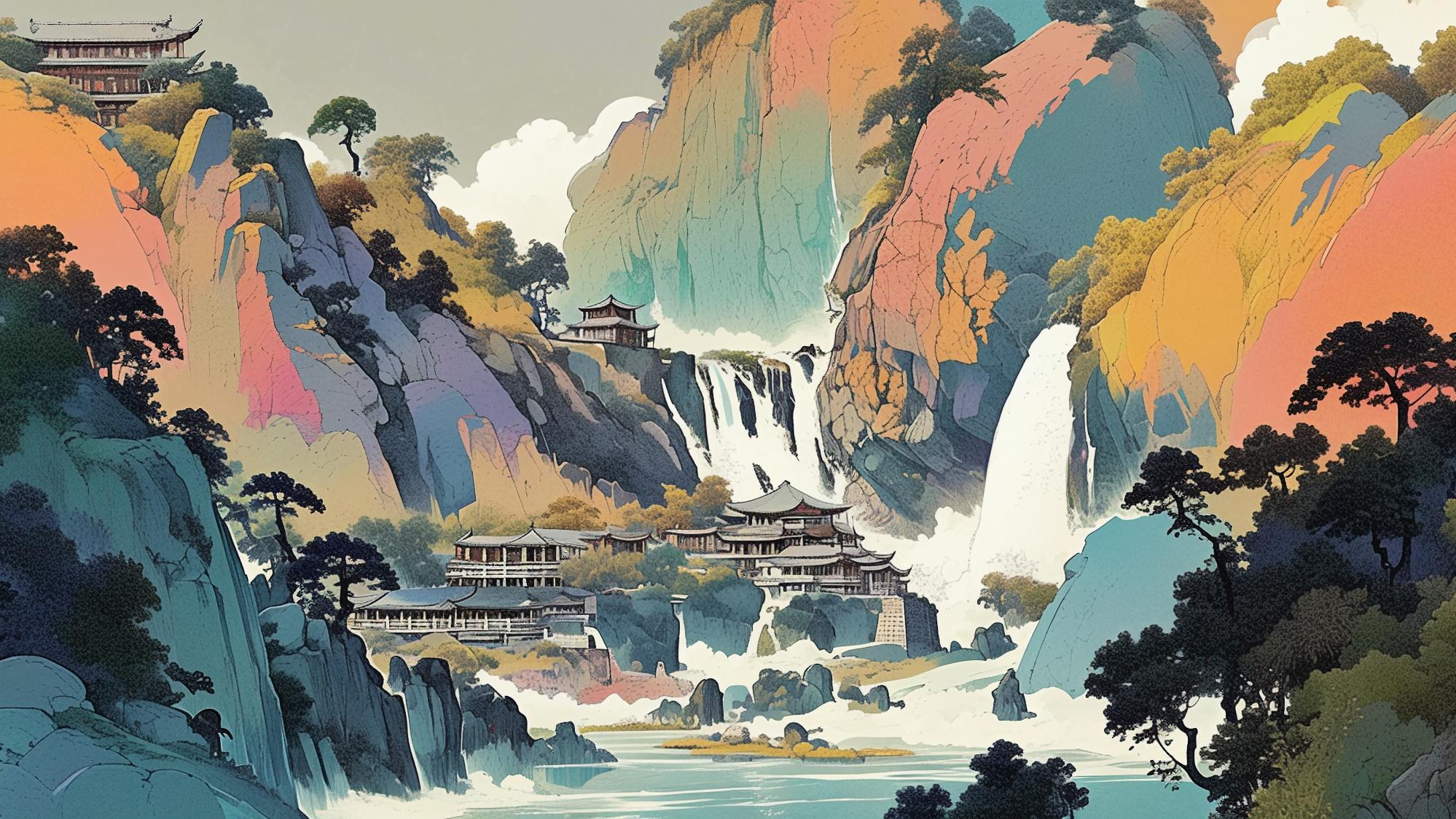 目
录
壹
贰
叁
肆
CONTENTS
输入标题内容
输入标题内容
输入标题内容
输入标题内容
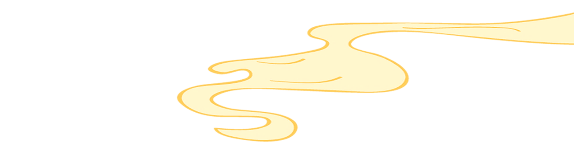 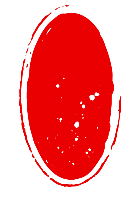 新
中
式
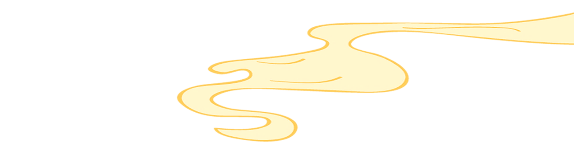 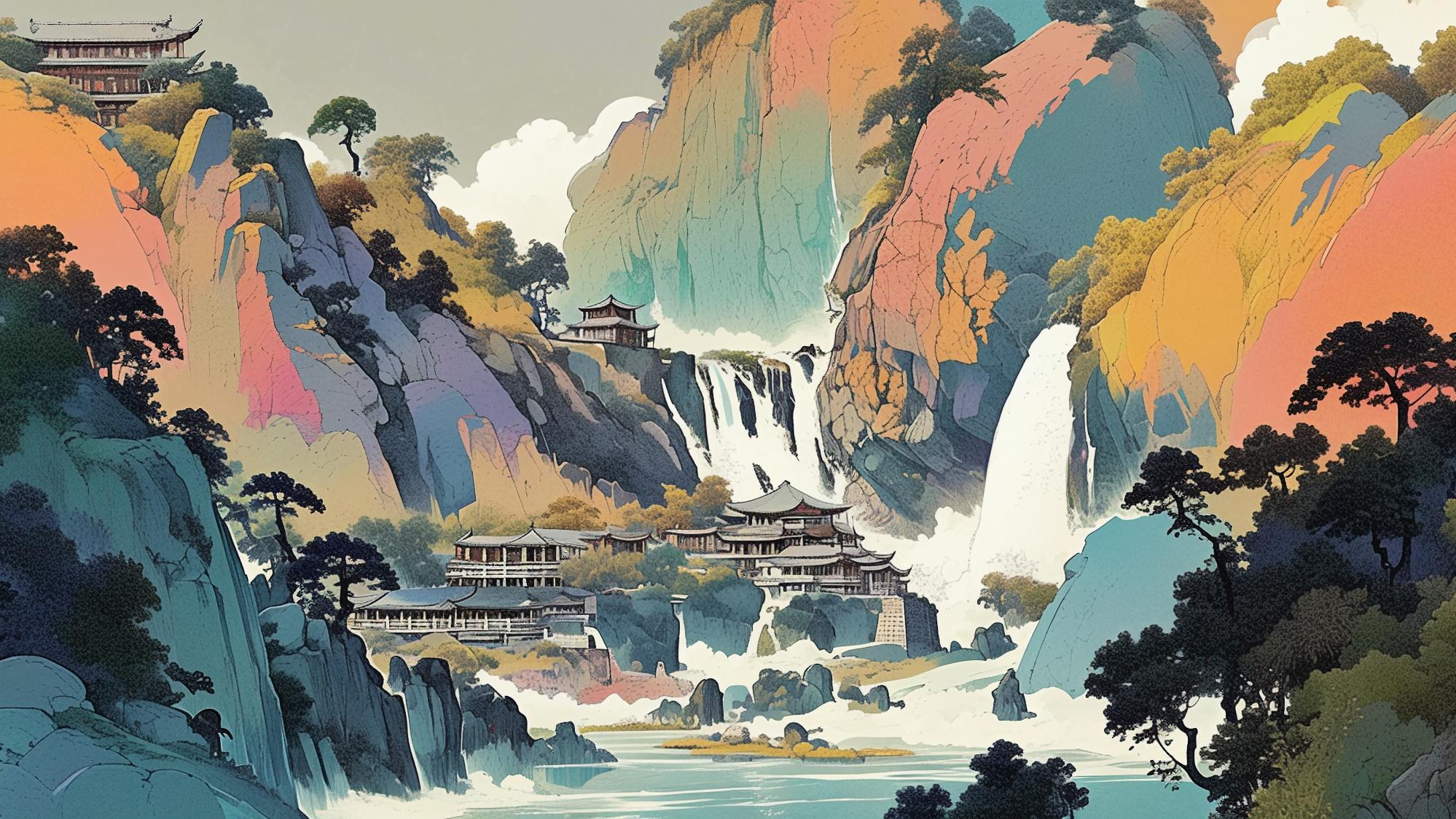 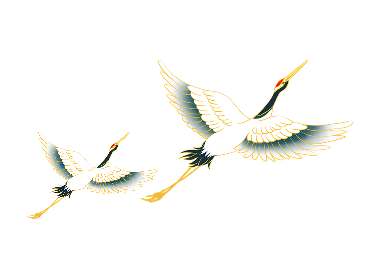 壹
输入标题内容
Pellentesque habitant morbi tristique senectus et netus et malesuada fames ac turpis egestas. Proin pharetra nonummy pede. Mauris et orci.
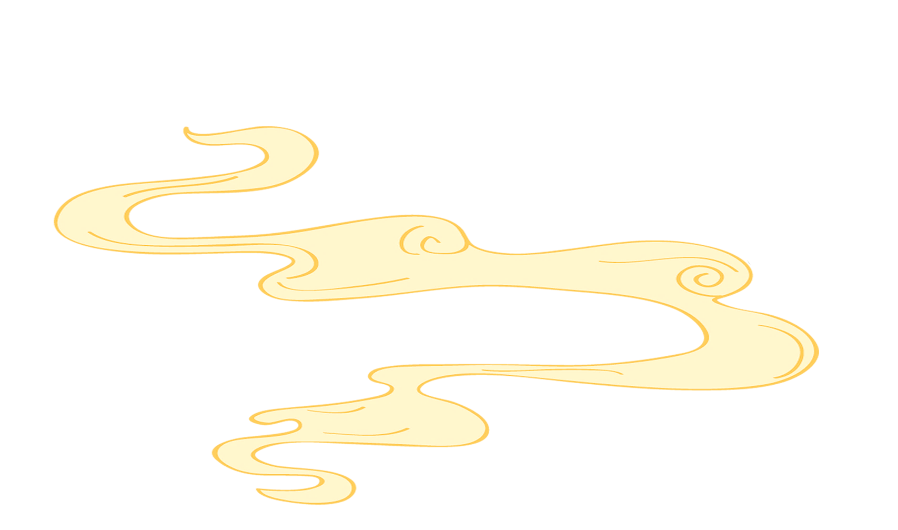 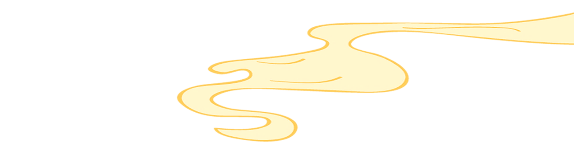 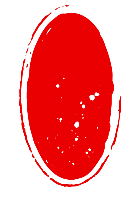 新
中
式
输入标题内容
壹
在此添加标题
在此添加标题
在此添加标题
单击添加详细文字说明，或复制文本粘贴自此右键只保留文字，单击添加
单击添加详细文字说明，或复制文本粘贴自此右键只保留文字，单击添加
单击添加详细文字说明，或复制文本粘贴自此右键只保留文字，单击添加
[Speaker Notes: 模板来自于： 第一PPT https://www.1ppt.com/]
输入标题内容
溪山美湖
壹
单击添加详细文字说明，或复制文本粘贴自此右键只保留文字，单击添加详细
单击添加详细文字说明，或复制文本粘贴自此右键只保留文字，单击添加详细
在此添加标题
在此添加标题
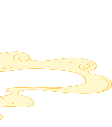 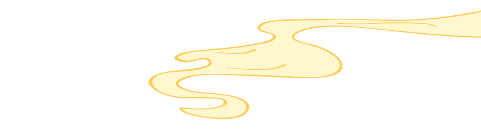 输入标题内容
壹
在此添加标题
在此添加标题
单击添加详细文字说明，或复制文本粘贴自此右键只保留文字，单击添加详细文字说明，或复制文本粘贴自此右键只保留文字
单击添加详细文字说明，或复制文本粘贴自此右键只保留文字，单击添加详细文字说明，或复制文本粘贴自此右键只保留文字
输入标题内容
壹
单击添加详细文字说明，或复制文本粘贴自此右键只保留文字，单击添加详细
单击添加详细文字说明，或复制文本粘贴自此右键只保留文字，单击添加详细
在此添加标题
在此添加标题
逍遥
我意
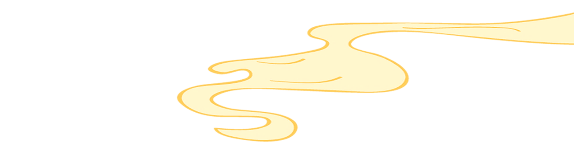 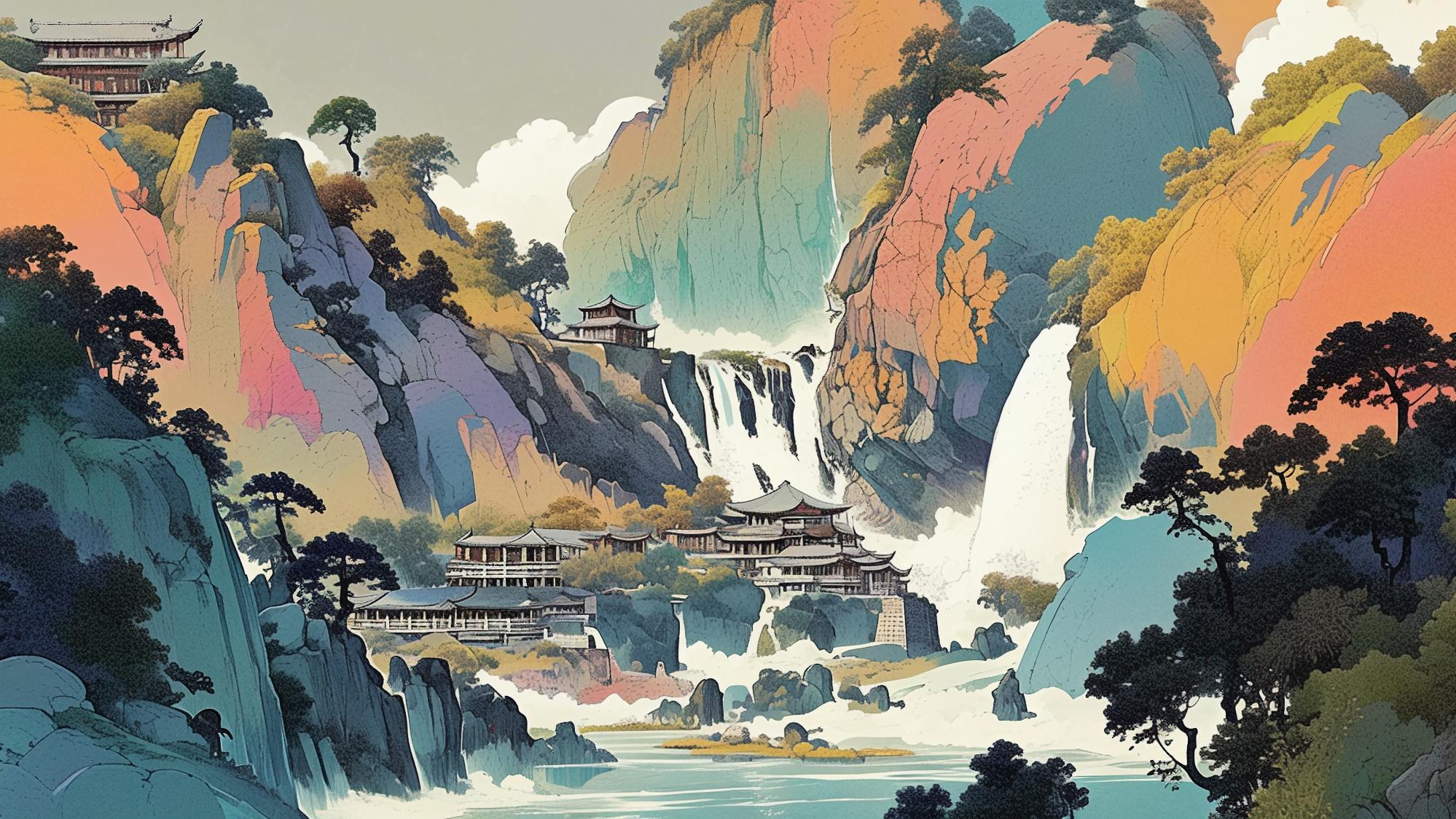 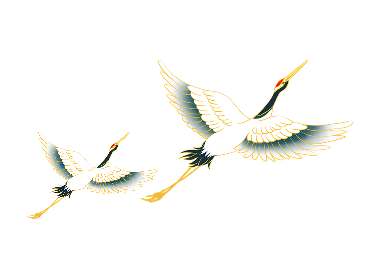 贰
输入标题内容
Pellentesque habitant morbi tristique senectus et netus et malesuada fames ac turpis egestas. Proin pharetra nonummy pede. Mauris et orci.
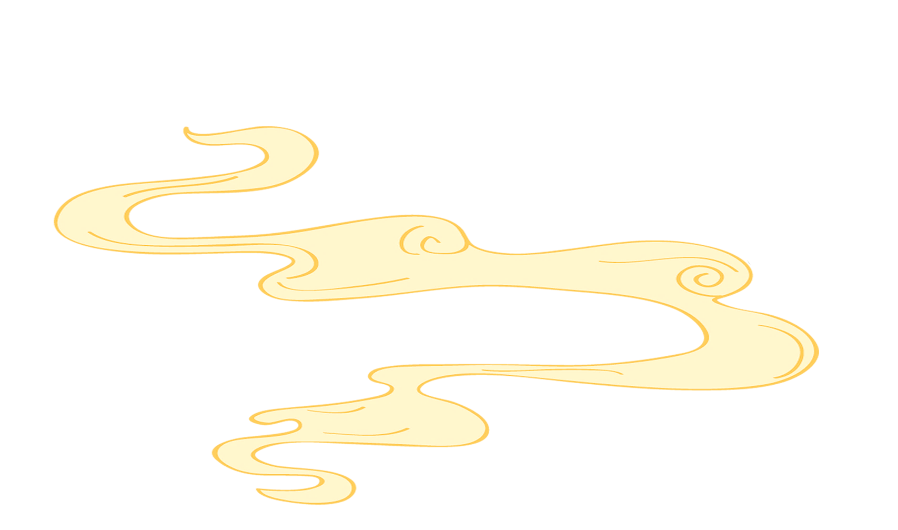 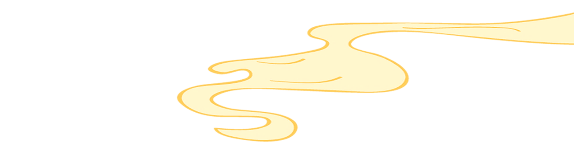 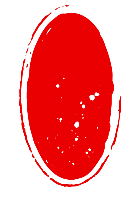 新
中
式
输入标题内容
贰
溪山美湖·我意逍遥
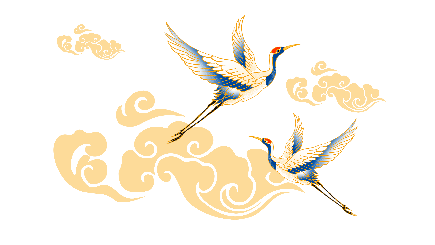 单击添加详细文字说明，或复制文本粘贴自此右键只保留文字，单击添加详细文字说明，或
单击添加详细文字说明，或复制文本粘贴自此右键只保留文字，单击添加详细文字说明，或
输入标题内容
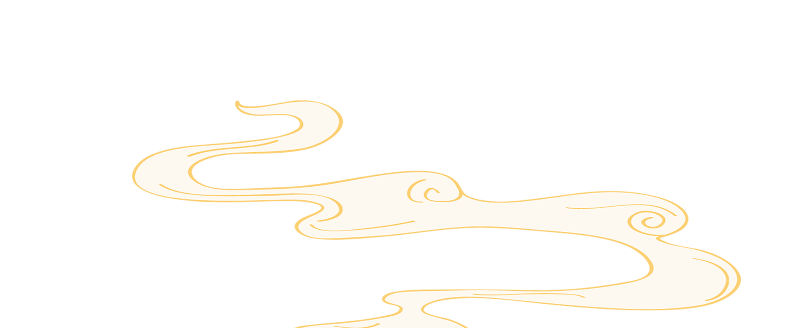 贰
单击添加详细文字说明，或复制文本粘贴自此右键只保留文字，单击添加详细
单击添加详细文字说明，或复制文本粘贴自此右键只保留文字，单击添加详细
单击添加详细文字说明，或复制文本粘贴自此右键只保留文字，单击添加详细
单击添加详细文字说明，或复制文本粘贴自此右键只保留文字，单击添加详细
在此添加标题
在此添加标题
在此添加标题
在此添加标题
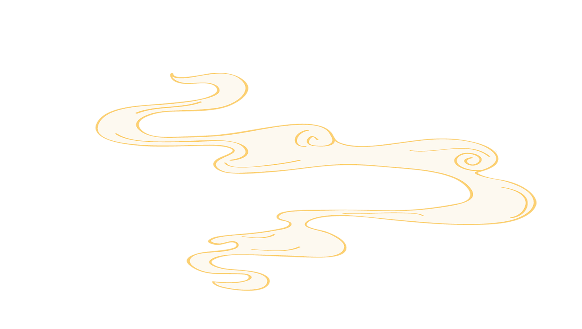 输入标题内容
贰
在此添加标题
在此添加标题
在此添加标题
单击添加详细文字说明，或复制文本粘贴自此右键只保留文字
单击添加详细文字说明，或复制文本粘贴自此右键只保留文字
单击添加详细文字说明，或复制文本粘贴自此右键只保留文字
输入标题内容
贰
在此添加标题
单击添加详细文字说明，或复制文本粘贴自此右键只保留文字，单击添加详细文字说明，或复制文本粘贴自此右键只保留文字，单击添加详细文字说明，或复制文本粘贴自此右键只保留文字单击添加详细文字说明，或复制
流水白云长自在
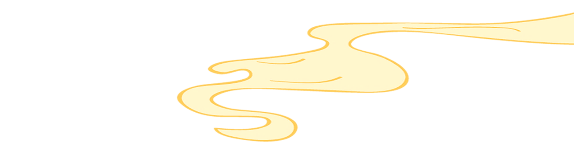 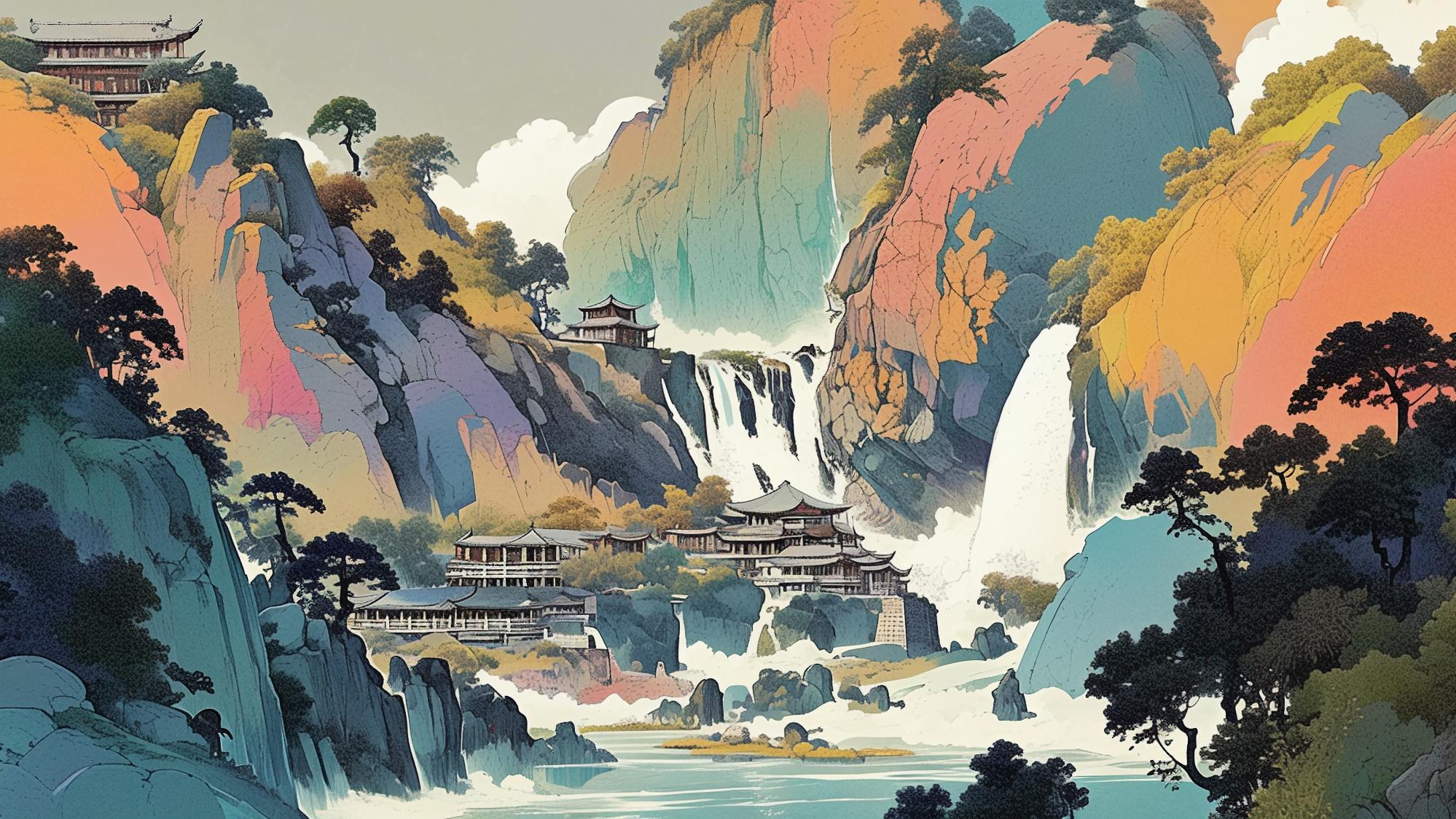 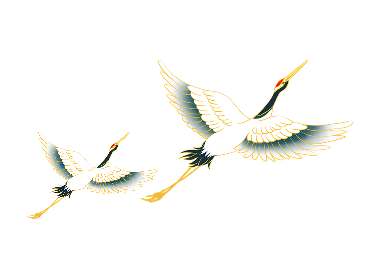 叁
输入标题内容
Pellentesque habitant morbi tristique senectus et netus et malesuada fames ac turpis egestas. Proin pharetra nonummy pede. Mauris et orci.
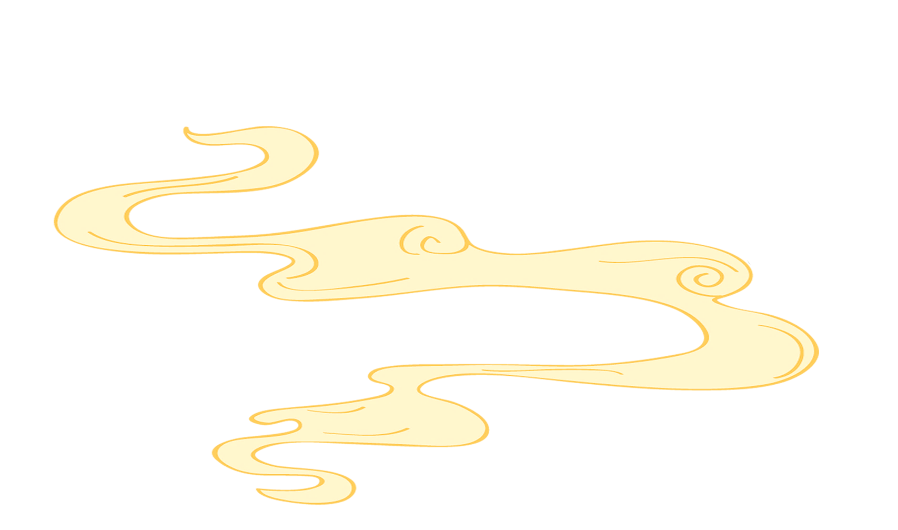 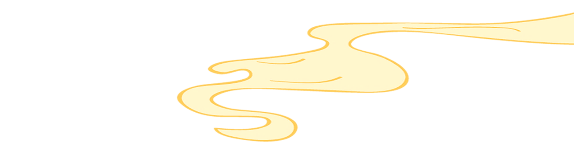 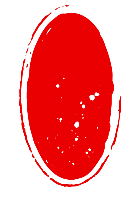 新
中
式
输入标题内容
叁
在此添加标题
在此添加标题
在此添加标题
在此添加标题
单击添加详细文字说明，或复制文本粘贴自此右键
单击添加详细文字说明，或复制文本粘贴自此右键
单击添加详细文字说明，或复制文本粘贴自此右键
单击添加详细文字说明，或复制文本粘贴自此右键
[Speaker Notes: 模板来自于： 第一PPT https://www.1ppt.com/]
输入标题内容
叁
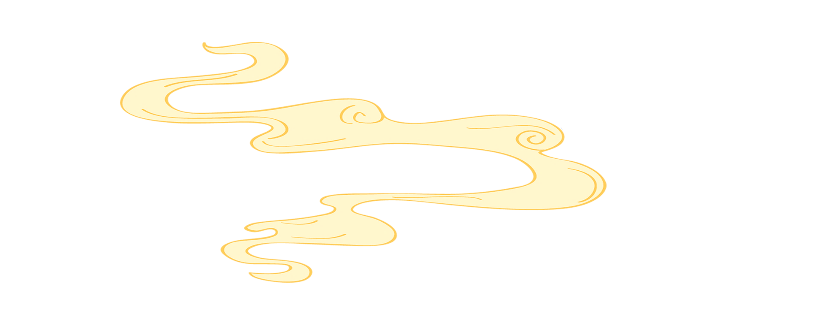 在此添加标题
在此添加标题
在此添加标题
在此添加标题
单击添加详细文字说明，或复制文本粘贴自此右键只保留文字
单击添加详细文字说明，或复制文本粘贴自此右键只保留文字
单击添加详细文字说明，或复制文本粘贴自此右键只保留文字
单击添加详细文字说明，或复制文本粘贴自此右键只保留文字
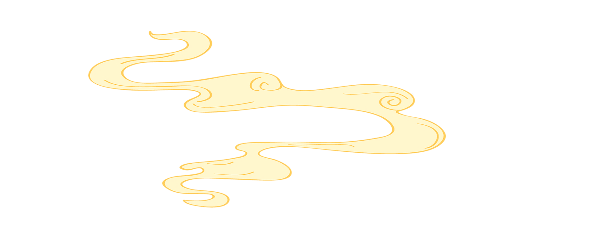 输入标题内容
叁
逍
单击添加详细文字说明，或复制文本粘贴自此右键只保留文字，单击添加详细文字说明，或复制文本粘贴自此右键只保留文字，单击添加详细文字说明，或复制文本粘贴自此右键只保留文字单击添加详细文字说明
遥
自
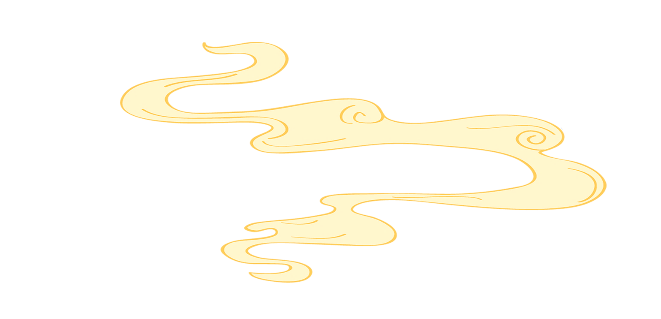 在
输入标题内容
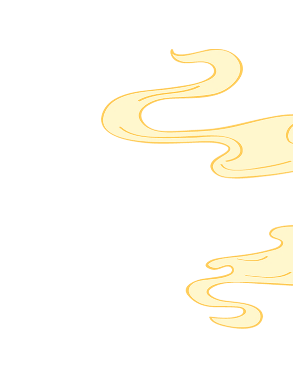 叁
单击添加详细文字说明，或复制文本粘贴自此右键只保留文字单击添加详细文字说明，或复制文本
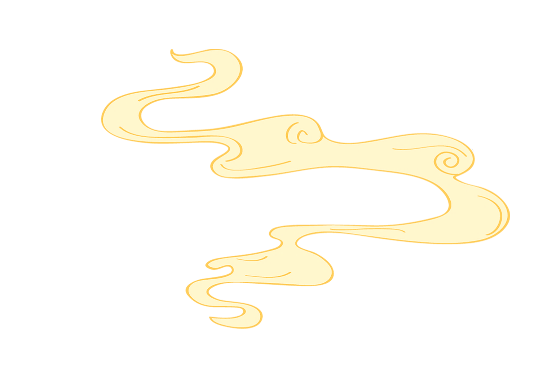 逍
自
遥
在
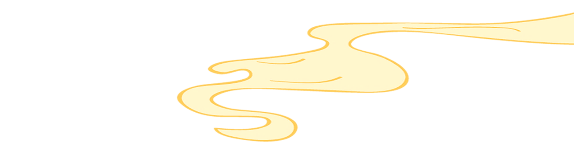 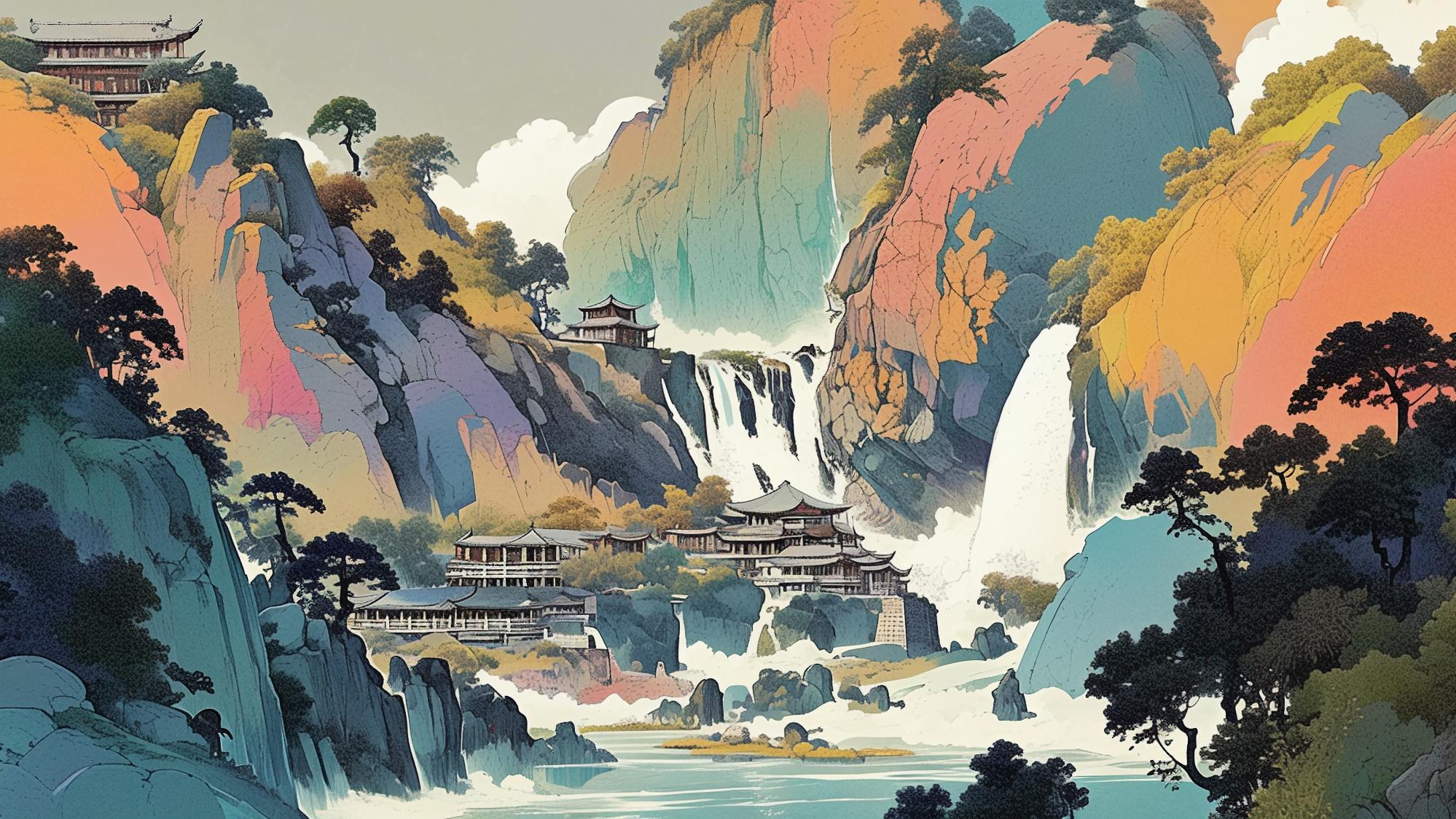 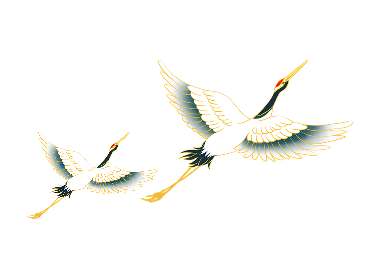 肆
输入标题内容
Pellentesque habitant morbi tristique senectus et netus et malesuada fames ac turpis egestas. Proin pharetra nonummy pede. Mauris et orci.
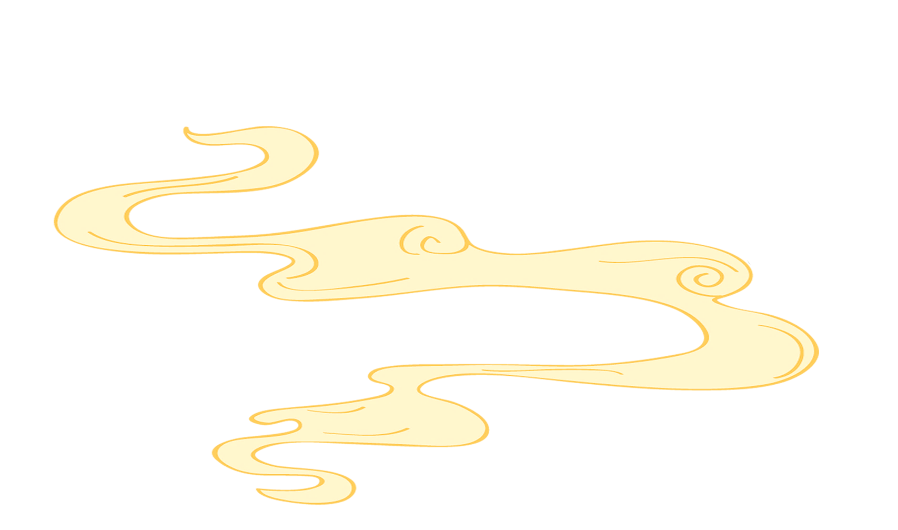 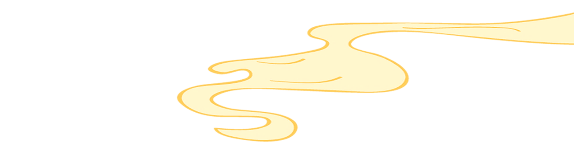 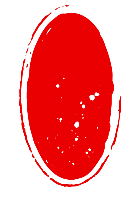 新
中
式
输入标题内容
肆
添加标题
添加标题
添加标题
添加标题
添加标题
单击添加详细文字说明，或复制文本粘贴自此
单击添加详细文字说明，或复制文本粘贴自此
单击添加详细文字说明，或复制文本粘贴自此
单击添加详细文字说明，或复制文本粘贴自此
单击添加详细文字说明，或复制文本粘贴自此
输入标题内容
肆
在此添加标题
在此添加标题
在此添加标题
在此添加标题
单击添加详细文字说明，或复制文本粘贴自此右键
单击添加详细文字说明，或复制文本
单击添加详细文字说明，或复制文本粘贴自此右键
单击添加详细文字说明，或复制文本
输入标题内容
肆
流
单击添加详细文字说明，或复制文本粘贴自此右键只保留文字，单击添加详细文字说明，或复制文本粘贴自此右键只保留文字，单击添加详细文字说明，或复制文本粘贴自此右键只保留文字单击添加详细文字说明
水
白
云
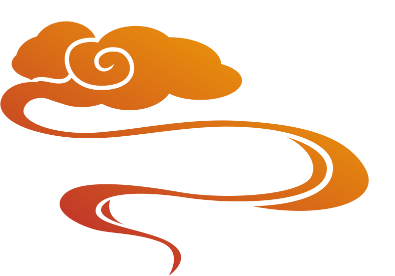 行业PPT模板http://www.1ppt.com/hangye/
输入标题内容
肆
单击添加详细文字说明，或复制文本粘贴自此右键只保留文字，单击添加
单击添加详细文字说明，或复制文本粘贴自此右键只保留文字，单击添加
在此添加标题
在此添加标题
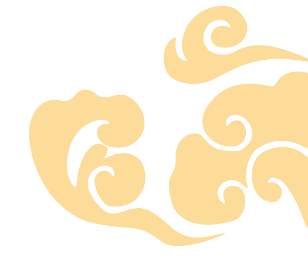 流水白云长自在
[Speaker Notes: 模板来自于： 第一PPT https://www.1ppt.com/]
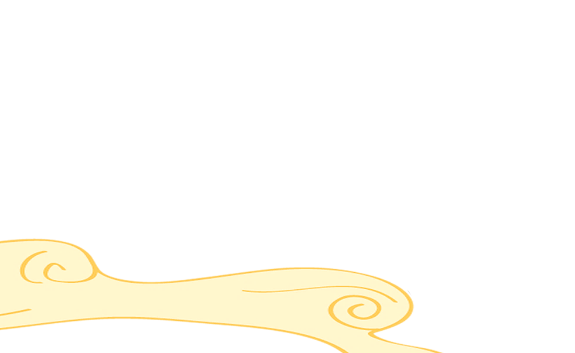 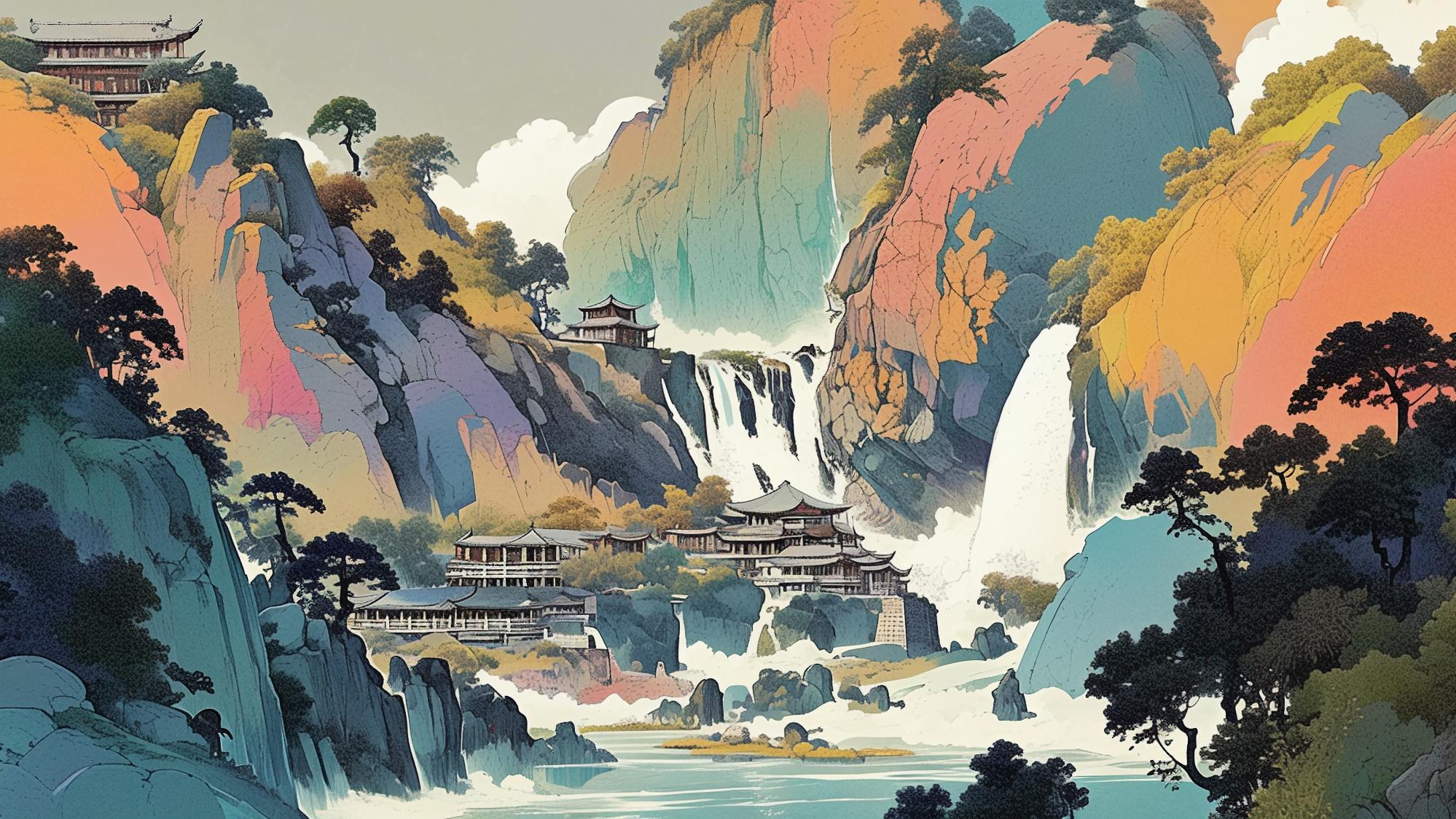 流水白云
长自在
XIN ZHONG SHI
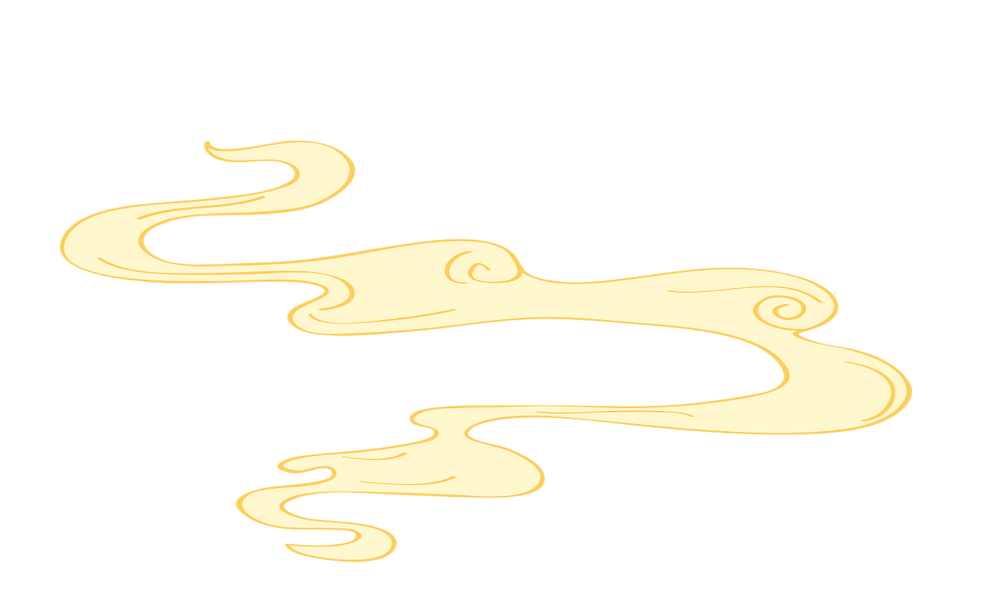 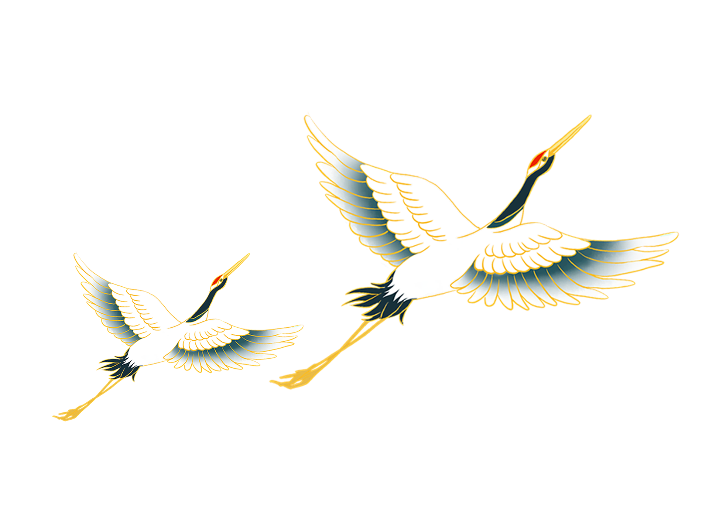 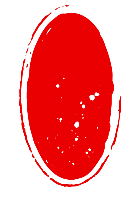 新
中
式
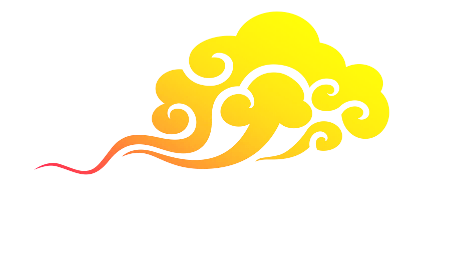 [Speaker Notes: 模板来自于： 第一PPT https://www.1ppt.com/]
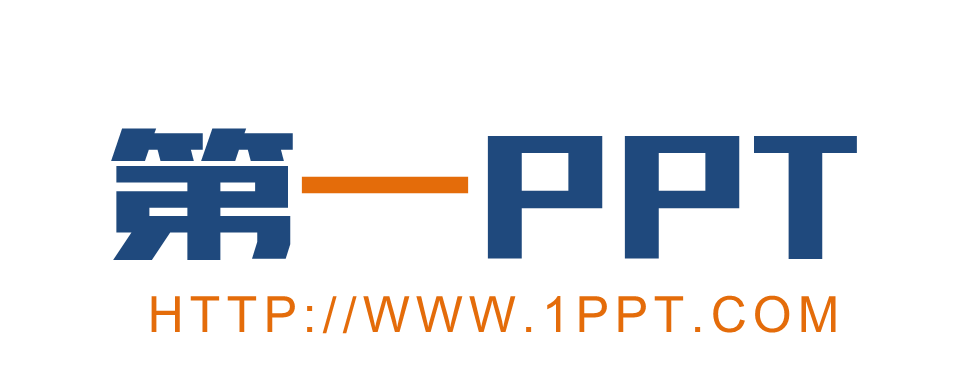 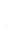 可以在下列情况使用
个人学习、研究。
拷贝模板中的内容用于其它幻灯片母版中使用。
不可以在以下情况使用
任何形式的在线付费下载。
网络转载、线上线下传播。
PPT模板：       www.1ppt.com/moban/                    行业PPT模板：www.1ppt.com/hangye/ 
节日PPT模板：www.1ppt.com/jieri/                          PPT素材：       www.1ppt.com/sucai/
PPT背景图片：www.1ppt.com/beijing/                     PPT图表：       www.1ppt.com/tubiao/      
优秀PPT下载：www.1ppt.com/xiazai/                       PPT教程：       www.1ppt.com/powerpoint/      
Word模板：    www.1ppt.com/word/                        Excel模板：     www.1ppt.com/excel/  
个人简历：      www.1ppt.com/jianli/                         PPT课件：       www.1ppt.com/kejian/ 
手抄报：          www.1ppt.com/shouchaobao/          试题下载：      www.1ppt.com/shiti/  
教案下载：      www.1ppt.com/jiaoan/                       字体下载：      www.1ppt.com/ziti/